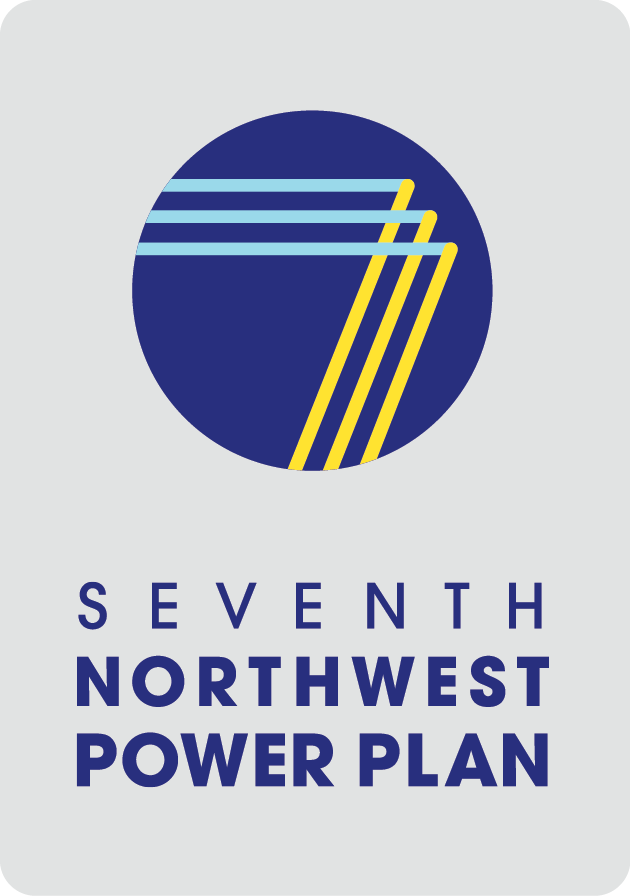 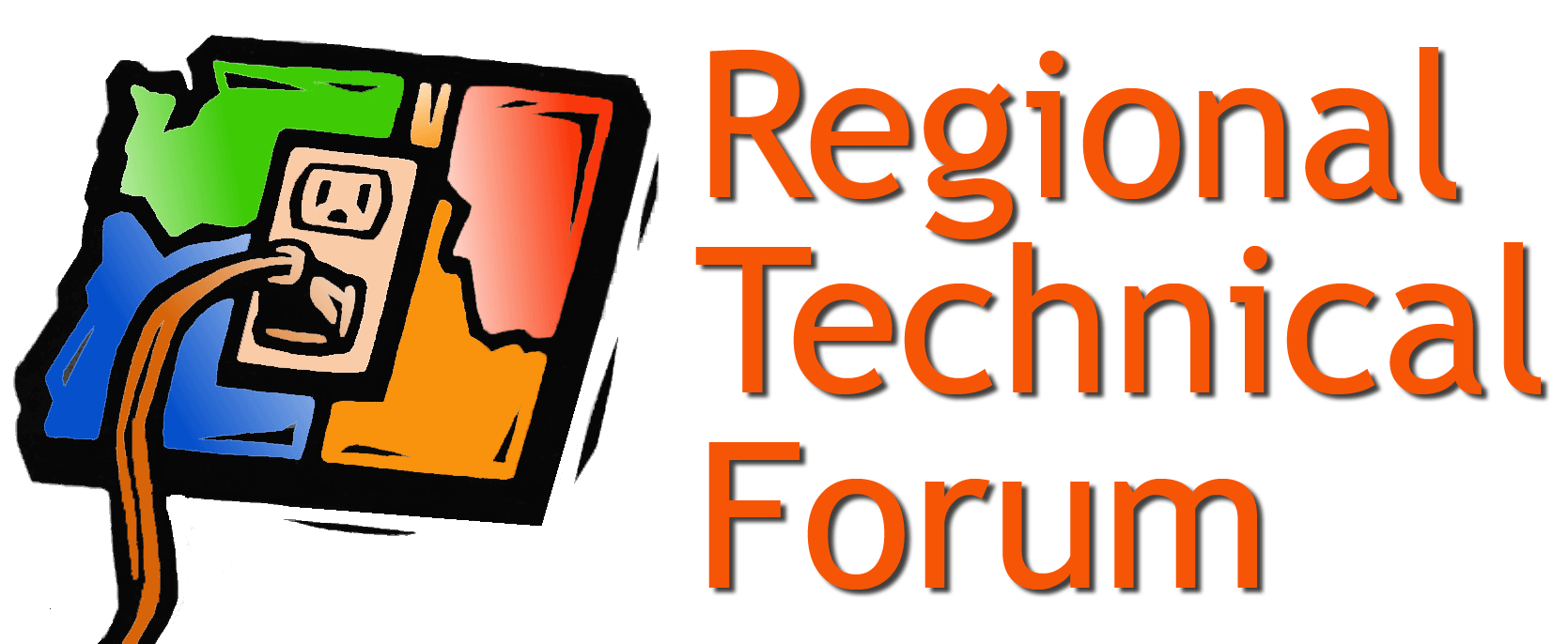 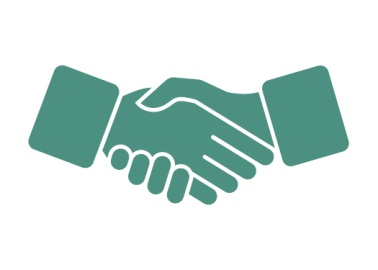 Draft Seventh Power Plan Meets RTF
[Speaker Notes: Draft Seventh Plan released October]
Key Finding:Least Cost Resource Strategies Rely on Conservation and Demand Response to Meet Nearly All Forecast Growth in Regional Energy and Capacity Needs
2
Key Finding:Northwest Loads After Energy Efficiency Are ForecastTo Remain At or Below Current Levels Until 2035
Medium Forecast Load Growth Decreased from 1.1% to 0.8% per year
Action Items
71 Action Items:  Who, What, When, Why
26 Action Item Directly EE
6 Actions Items for RTF!
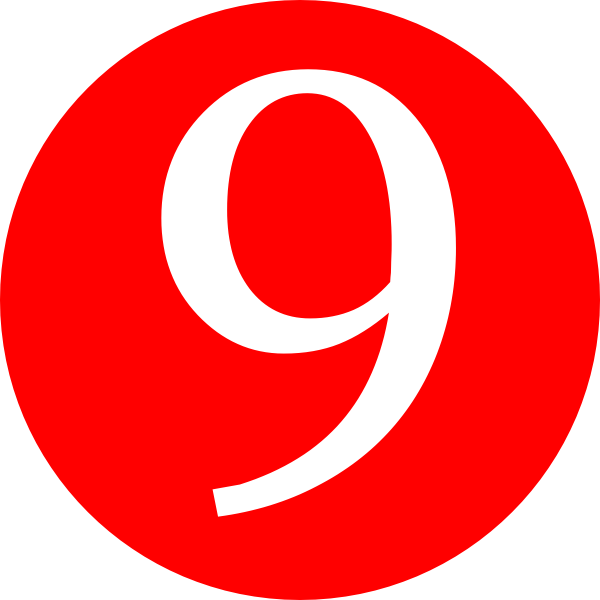 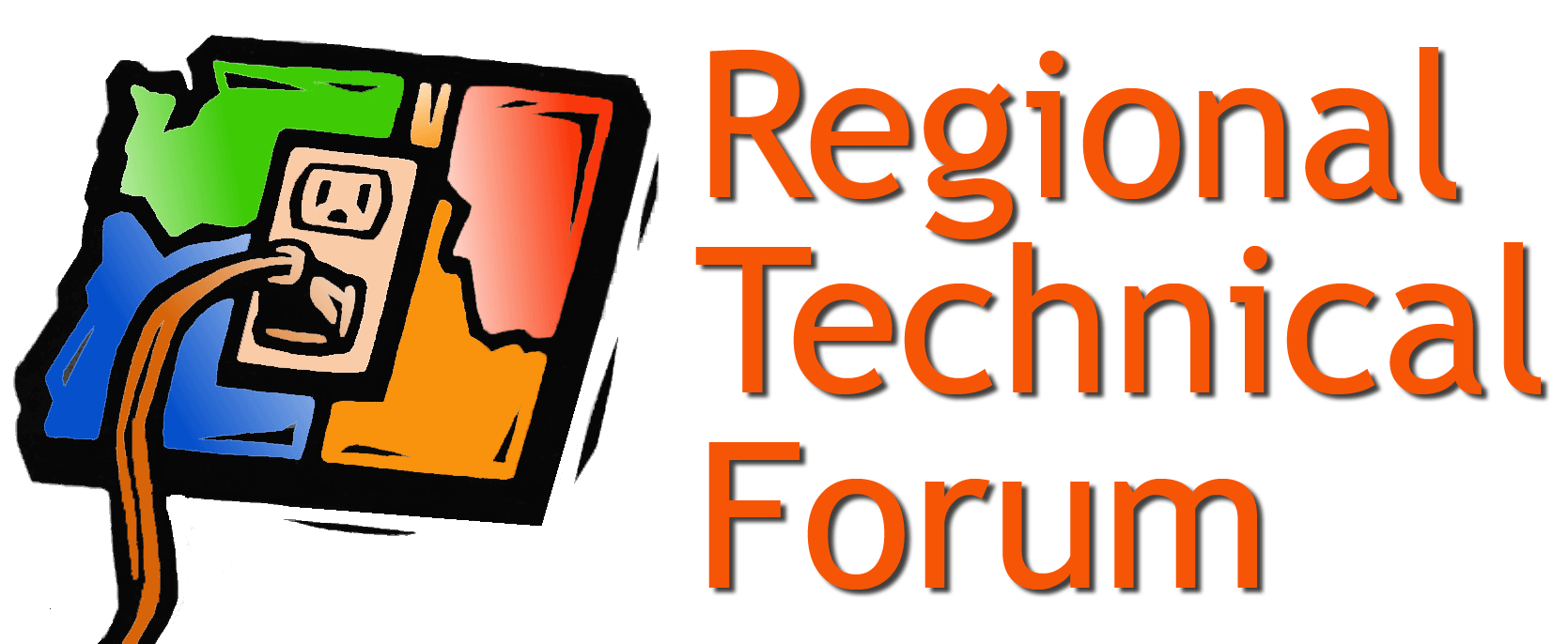 4
RTF Action Item Summary
Generation Capacity Deferred
Explicit in cost-effectiveness methodology	
Guidelines to include reliability for capacity
Regional Conservation Progress Report 
More:  Granular & capacity & baseline & Big Mo
Establish a forum to share research activities and identify and fill research gaps
Identify & analyze significant non-energy impacts
RTF & RTFPAC should identify and provide information to prioritize research on non-energy impacts
End
Details
8 – Draft Seventh Plan Action Item
RES-2
Evaluate cost-effectiveness of measures using methodology outlined. [RTF, Bonneville, NEEA, Utilities, Energy Trust of Oregon] To determine if a measure is cost-effective, from a total resource cost basis, and in order to ensure that the cost-effectiveness formulation incorporates the full capacity contribution of measures and risk avoidance, regional utilities should use the methodology described in Appendix G:  Conservation Resources and Direct Application Renewables. This method assures that all the costs and benefits are captured, that the time-dependent shape of the savings are accounted for, and that the capacity contribution of the measures are fully taken into account.
9 – Draft Seventh Plan Action Item
REG-6
Report on progress toward meeting Seventh Plan conservation objectives including the contribution of conservation to system peak capacity needs. [RTF, Council, Bonneville, Utilities, Energy Trust of Oregon, and NEEA] As part of the Council’s review of Seventh Plan implementation, the Regional Technical Forum should collect data annually from Bonneville, Utilities, Energy Trust of Oregon, and NEEA to report on progress towards meeting the plan’s conservation goals and objectives. This Regional Conservation Progress Report should address whether and how the conservation technologies and practices identified in the plan are being developed for acquisition through local utility programs, coordinated regional programs, market transformation, adoption of codes and standards, code compliance efforts, and other mechanisms. The report should incorporate results of program impact evaluation and identify any acquisition gaps that need to be addressed. Given the importance of the capacity contribution of conservation identified in the Seventh Plan analysis, the report should also include estimates of the contribution of conservation to system peak capacity needs.
10 – Draft Seventh Plan Action Item
ANLYS-5
Establish a forum to share research activities and identify and fill research gaps. [Council, RTF, NEEA, Utilities, Energy Trust of Oregon, Bonneville] There are a variety of ad hoc conservation-related research initiatives ongoing in the region. Among these activities are research on reliability of energy and capacity savings, emerging technologies, end-use load shapes, regional stock assessments, product and equipment sales data, and non-energy impacts of efficiency measures. However, these activities lack the coordination that could improve usefulness, reduce duplication, provide better access to existing data, and identify significant research gaps. The Council should facilitate a research coordination forum to define research needs, identify key players and a coordinating body, identify gaps, and develop plans to prioritize gap filling. The forum should develop a roadmap and a work plan to identify tasks and implementers considering the existing research initiatives currently underway. The roadmap and work plan should be completed by mid-2018.
11 – Draft Seventh Plan Action Item
ANLYS-6
Prioritize research and adoption of energy-efficiency measures that also save water. [Council, RTF, Bonneville, Utilities, Energy Trust of Oregon, NEEA] In recognition of the non-energy benefits of saving water, utilities should prioritize adoption of cost-effective measures that also conserve water. Several such measures identified in the Seventh Plan (showerheads, water supply facilities improvements, irrigation improvements) save water in addition to energy. Consideration of water conservation benefits in addition to energy-savings benefits should increase the likelihood of measure adoption. In addition, the last comprehensive study of water/wastewater was completed over ten years ago and should be updated. This action item calls for: tracking and reporting of water savings in addition to energy savings, conducting research to better understand savings opportunities for water-processing industries (water supply and wastewater), evaluation of water-saving measures, and raising awareness of other water-saving measures. A new or updated analysis of water/wastewater baseline should be completed by 2018.
12 – Draft Seventh Plan Action Item
ANLYS-8
Identify and analyze significant non-energy impacts. [RTF, States] Although difficult to quantify, non-energy impacts (both benefits and costs) due to efficiency improvements (such as water savings and health benefits due to reduction in wood smoke emissions) may be significant and thus justify societal investment, regardless of whether the measures are cost-effective on an energy benefits and costs alone. The region should conduct research to identify and quantify such non-energy impacts. The Regional Technical Forum in cooperation with the RTF Policy Advisory Committee should identify and provide information to prioritize research on non-energy impacts taking into consideration the resources needed to sufficiently quantify impacts and the potential impact of quantification on measure cost-effectiveness. States should consider such benefits when setting cost-effectiveness limits for measures and programs recognizing that it may not be appropriate for the utility system to pay for non-energy benefits that do accrue to the power system. Specifically related to health benefits from wood smoke reduction, the RTF should include model language on residential space heating measures for which significant secondary health benefits exist, as these measures are updated. As other significant non-energy benefits are identified with substantiated research, the RTF should either quantify or include model language to note their impact.
13 – Draft Seventh Plan Action Item
ANLYS-9
Include reliability of capacity savings estimates in RTF guidelines. [RTF] The RTF should update its guidelines to include savings reliability requirements for capacity, similar to how it currently treats energy savings estimates. In doing so, the RTF will review the unit energy savings measures to determine whether existing load shapes meet those requirements and identify any research needs to improve reliability of capacity estimates. The RTF should develop recommendation memos that address each measure and identify research needs for all measures by the end of 2017.